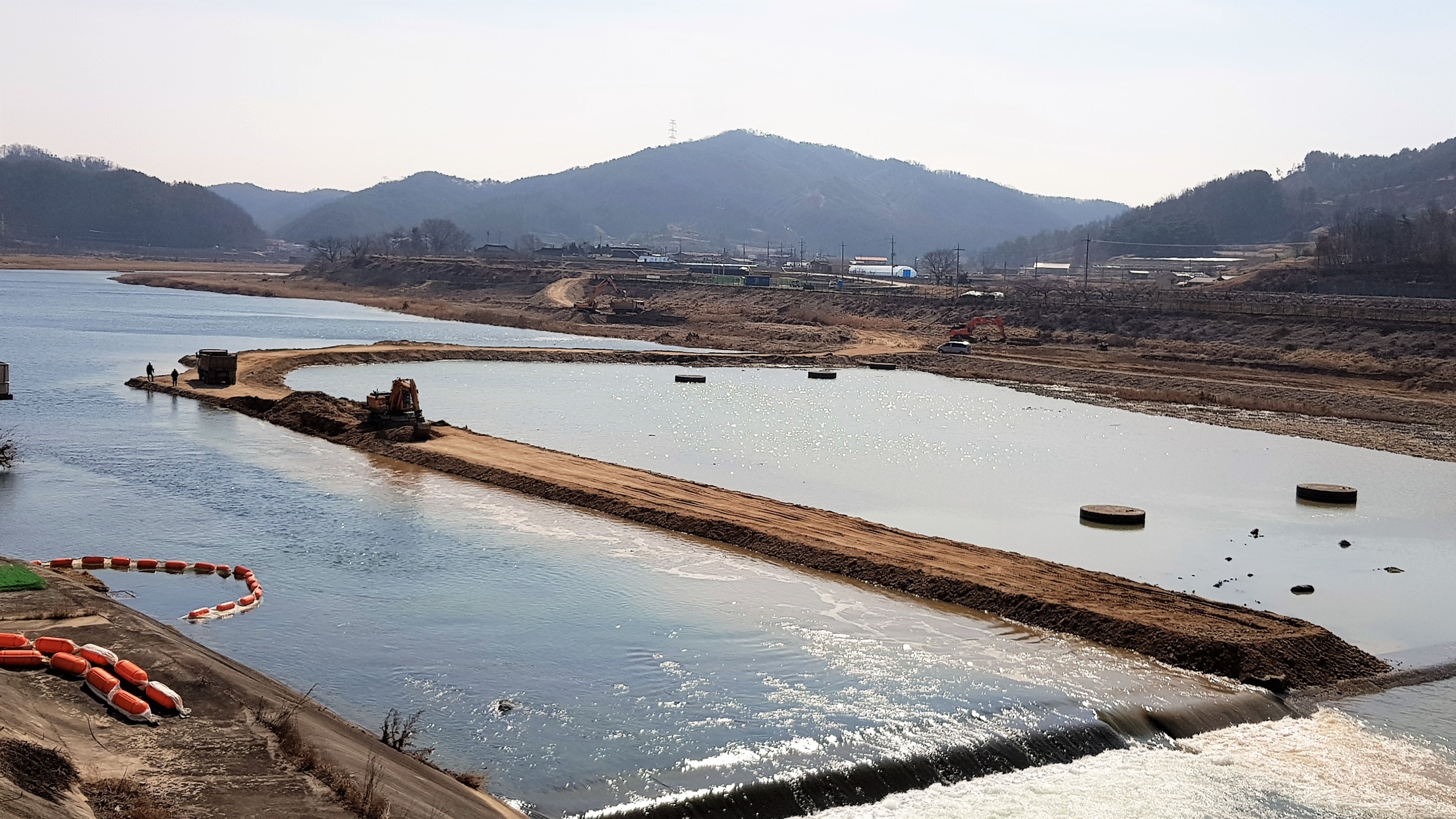 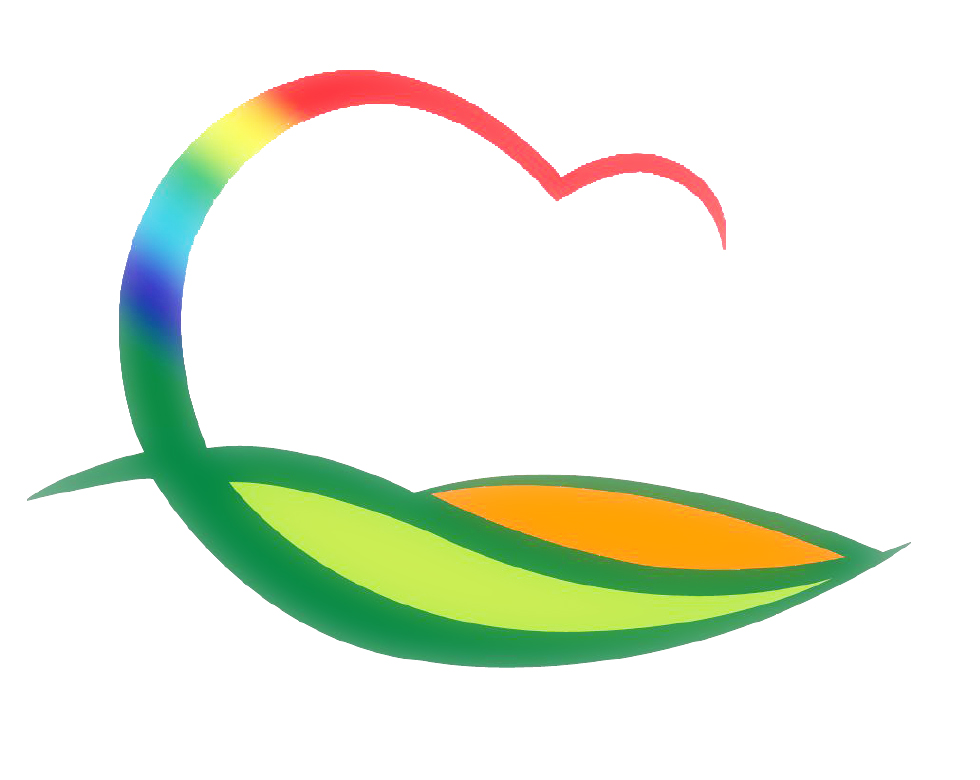 상수도사업소
[Speaker Notes: 먼저, 지금의 옥천입니다.]
6-1. 영동취수장 집수매거 증설 및 정비 추진
3. 1. ~ 3. 31.  /  2,000백만원 
신설접합정 공사
6-2. 지방상수도 배수지·침전지 청소 
3. 1. ~ 3. 31.  /  50백만원 
영동정수장 외 11개소 배수지·침전지  청소
6-3. 상반기 소규모급수시설 일제 점검
3. 1. ~ 3. 31.  /  178개소 / 계곡수 및 지하수 시설 점검
6-4.  상수도 공사 추진
6-5. 국가안전대진단 추진
3. 1. ~ 3. 31.  /  학산 취·정수장 시설물 점검
6-6. 상수도 중장기 경영관리 계획 수립
3. 1. ~ 3. 31.  /  중장기 경영목표 및 재정운용 방안
▣ 이달의 중점 홍보 사항
상반기 상수도요금 체납액 일제 징수 및 자진납부 안내 / 소식지